Transplant Rejection
Dr.Manoj Radhakrishnan        
Dept. of Pathology, SKHMC
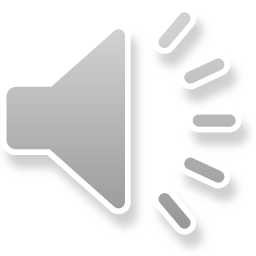 Kinds of grafts or transplants
Allograft: graft between genetically different individuals.

autograft: graft of one’s  own tissues

Isograft: graft from identical twin
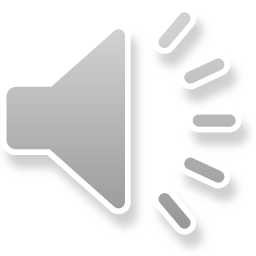 Types of transplant rejection
Hyperacute  transplant  rejection

Acute  transplant  rejection

Chronic  transplant  rejection
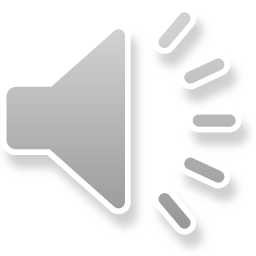 Hyperacute transplant rejection
Occurs within minutes of transplantation
Mediated by preformed antidonor antibodies,present in recipient’s circulation.(ABO incompatibilty)
Antigens in the endothelium of the transplanted organ are recognized by the preformed antibodies(IgM & IgG) Capable of complement activation-fibrinoid necrosis-ischemic necrosis of organ.
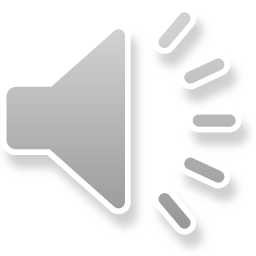 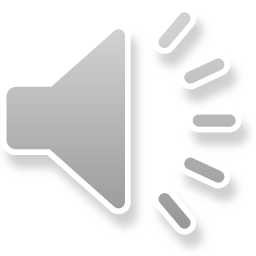 Hyperacute rejection
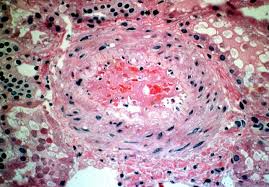 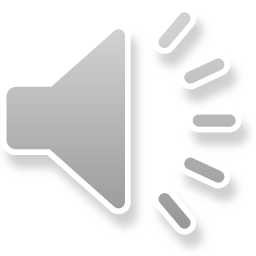 Acute transplant rejection
Occurs within days or months after the transplantation  
Mediated by both humoral(antibody mediated) and cellular (T-cell ) mediated mechanisms
Vasculitis is a prominent feature, it is mediated  by antidonor- antibodies -attack vessel wall,with subsequent thrombosis and thickening of the arterioles-vascular changes cause an ischemia of transplanted organ.
Interstitial accumulation of lymphocytes is a prominent feature-associated with parenchymal cell injury.
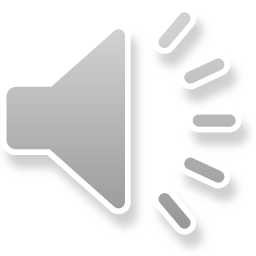 Acute transplant rejection
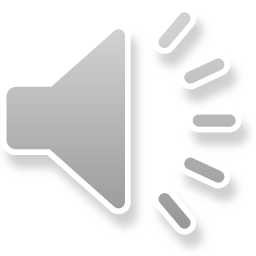 Chronic transplant rejection
Caused  predominantly by vascular changes(intimal fibrosis)accompanied by ischemia and loss of parenchymal cells.
Gradual and progressive decline in transplanted organ over a period of months and years
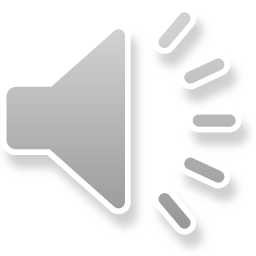 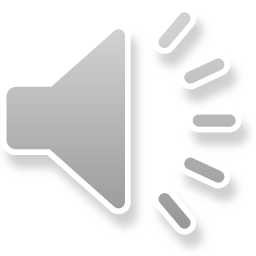 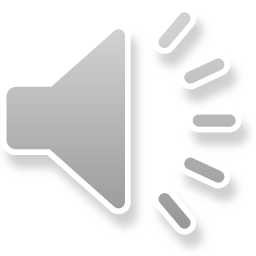